Timeline
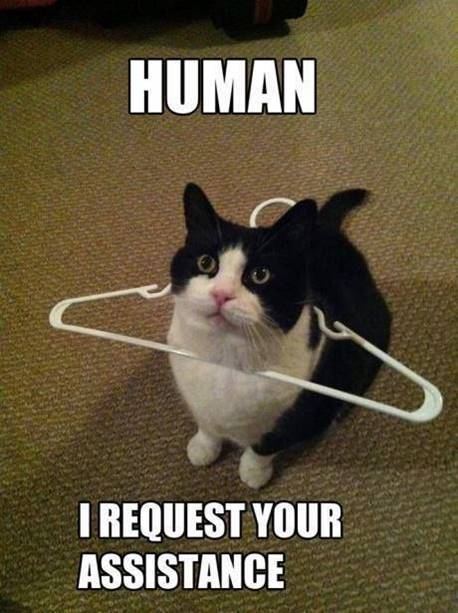 Practice in your book

Practice on Studiemeter

Total Grammar Recap
Past
Future
Adverbs and Adjectives
Comparisons
Prepositions
Word order
Practice in your book
Assignments
Check your planner – different for each level
Choose your own order
Ask for answer sheet
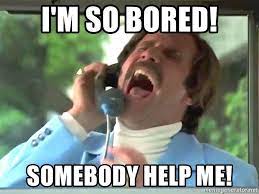 Practice on Studiemeter
How to use
Wikiwijs has instructions
Can Do MBO Breed	audio + video belonging to book
Can Do Online	vocab + expressions
First Aid Course	grammar
Examencoach	reading + listening

What to do
Look at planner
Plenty of practice possibilities
Total Grammar Recap
Topics
Past
Word order
Future
Adverbs and Adjectives
Comparisons
Prepositions

More sources
https://engelsklaslokaal.nl/
https://www.ego4u.com/en/cram-up/grammar
Past Simple and Present Perfect
Verleden tijd
Past Tense
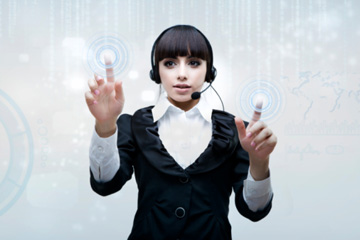 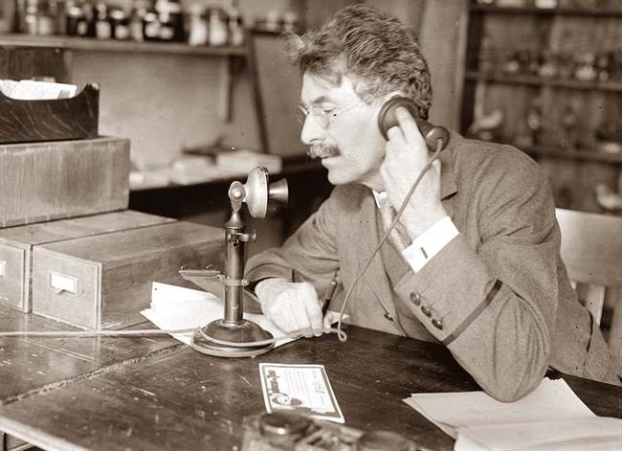 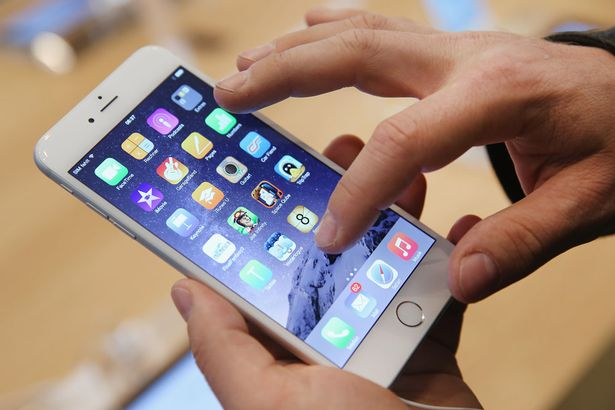 Past		               Present			Future
Present Perfect – Example
Past Simple






Present Perfect
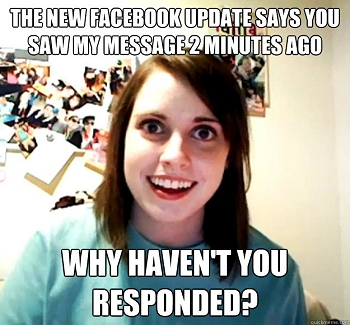 Present Perfect – Example
Past Simple






Present Perfect
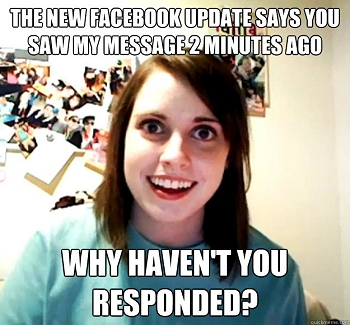 Word order
Woord volgorde
Grammar: Woordvolgorde
Future
Toekomst
Future tense
Going to
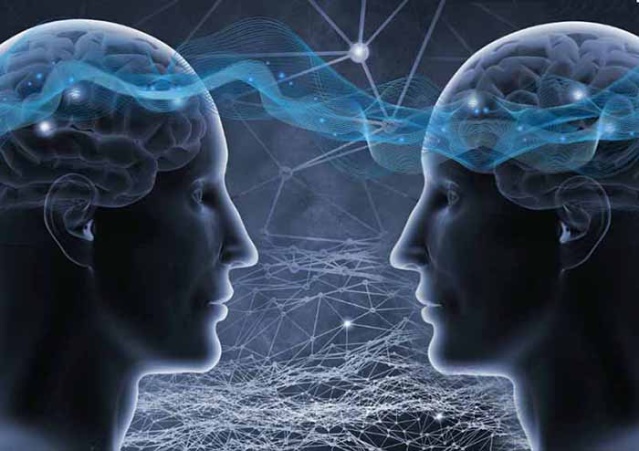 Will
Future
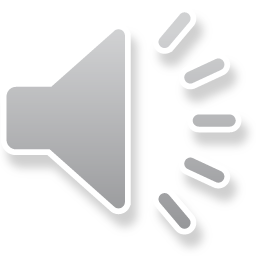 Am / Are / Is going to
When
Staat vast. Gaat zeker gebeuren.

Indicator
Certainly
No doubt
Sure to happen
Definitely
Absolutely
Rule
Am / Are / Is going to

How
I		am going to work
You		are going to work
She/ He/ It	is going to work
We		are going to work
They		are going to work
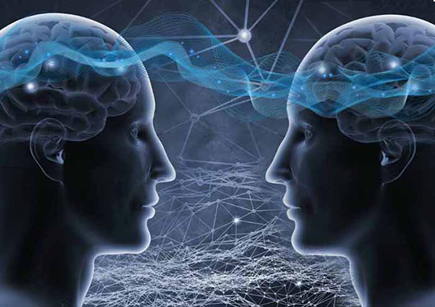 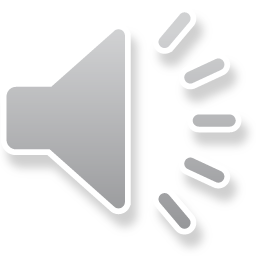 Will or Shall
When
Will: Van plan. Onzeker of het zal gebeuren.
Shall: Alleen bij vragende zinnen en alleen als ‘I’ of ‘We’ het onderwerp is.

Indicator
I think...
Probably
Sometime
Once
Maybe
Rule
Will / Shall + ww

How
I		will work
You		will work
She/ He/ It	will work
We	 	will work
They	 	will work

Shall 	I 	work tomorrow?
Will	you 	work tomorrow?
Will     she/he/it	work tomorrow?
Shall 	we 	work tomorrow?
Will	they	work tomorrow?
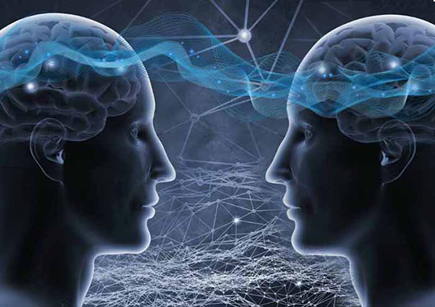 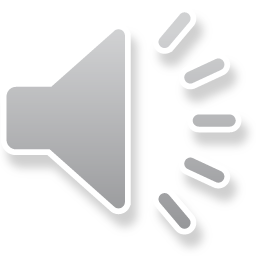 Adverbs and Adjectives
Bijwoorden en Bijvoeglijk Naamwoorden
Grammar – Beschrijven
Fearful









Timmy is a fearful giraffe.
He holds on to the tree fearfully.
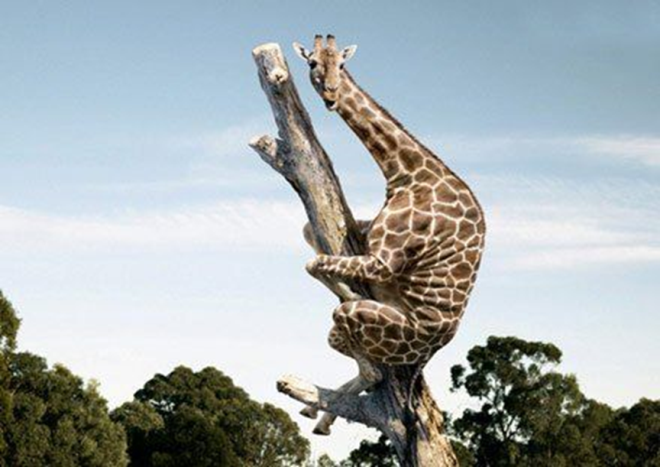 Fearful










Timmy is a fearful giraffe.
He holds on to the tree fearfully.
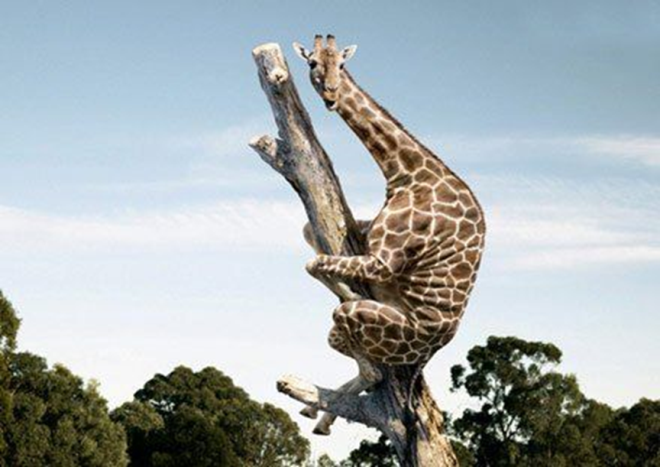 Iets of iemand
Actie
Slow











Thom is a ________ turtle.
He walks home _________.
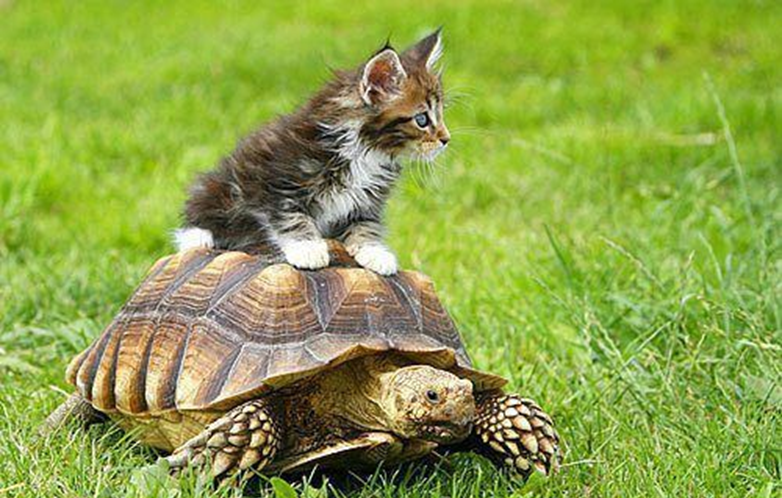 Iets of iemand
Actie
Slow











Thom is a _slow_ turtle.
He walks home _________.
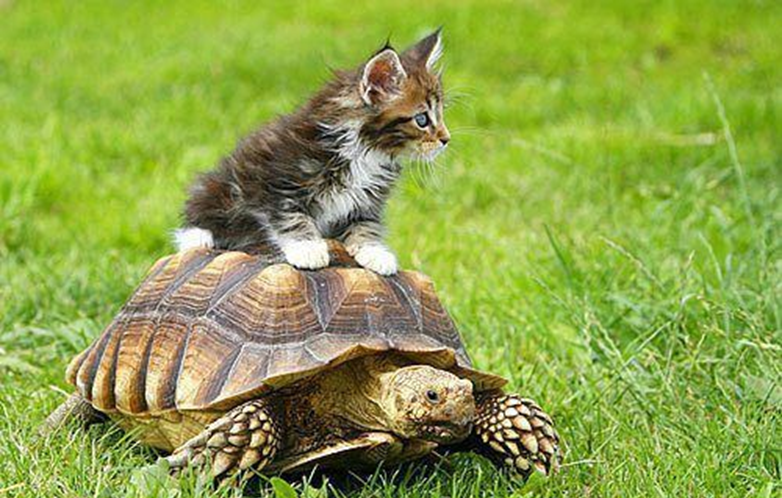 Iets of iemand
Actie
Slow











Thom is a _slow_ turtle.
He walks home _slowly_.
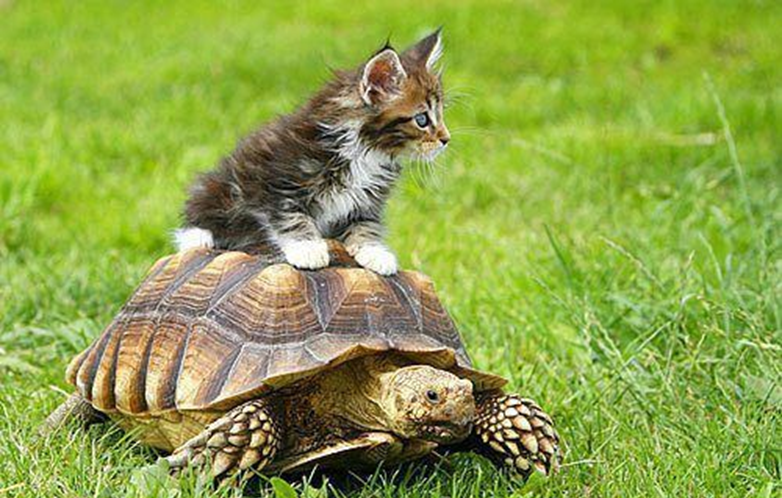 Iets of iemand
Actie
Grammar – Beschrijven
Bijvoegelijke naamwoorden (Adjectives) en Bijwoorden (Adverbs)








Zelfstandig naamwoord
= woorden waar je de, het of een voor kunt zetten 
= woorden waar je a of an  voor kunt zetten in het Engels
Comparisson
Vergelijking
Grammar					Comparisons
BIG		             BIGGER			BIGGEST

Comparison = Vergelijken
Explanation on the next slides
Practice on Studiemeter
For additional practice: Watch the clip on YouTube
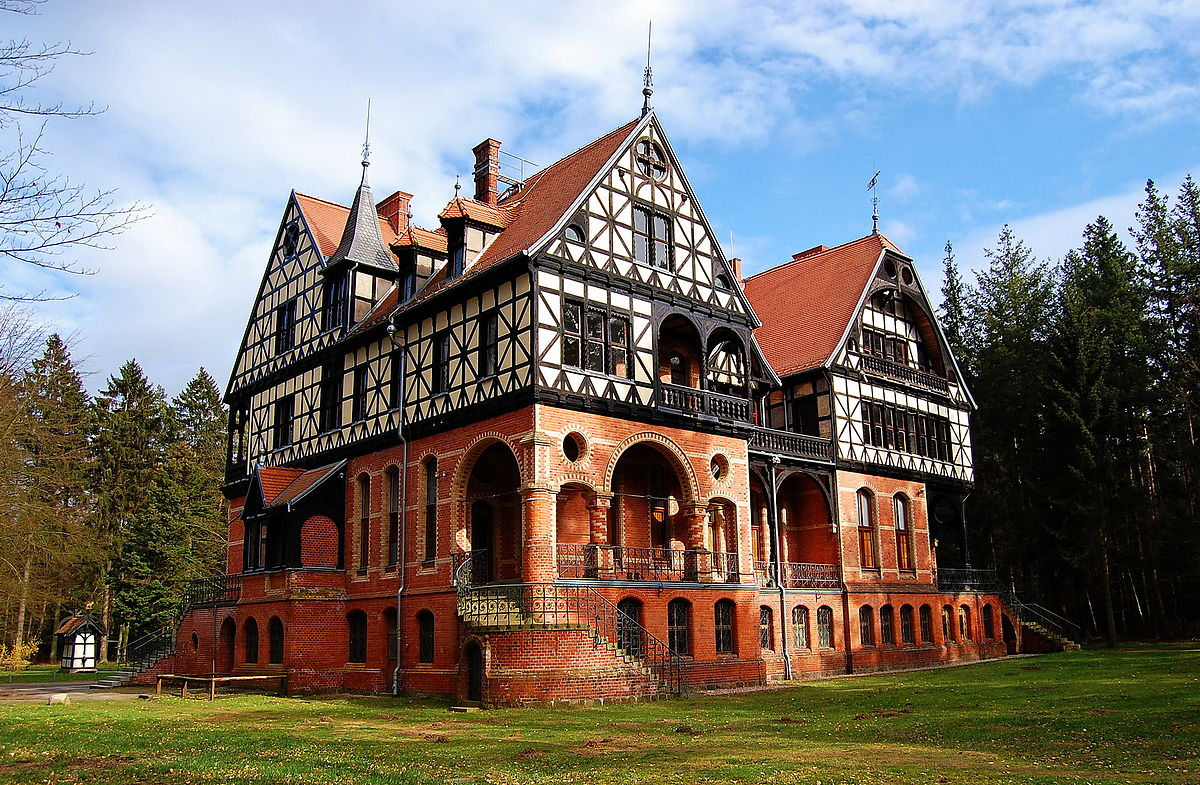 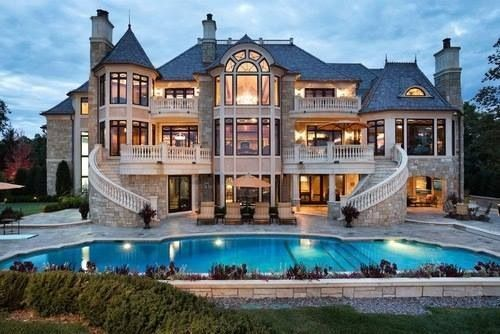 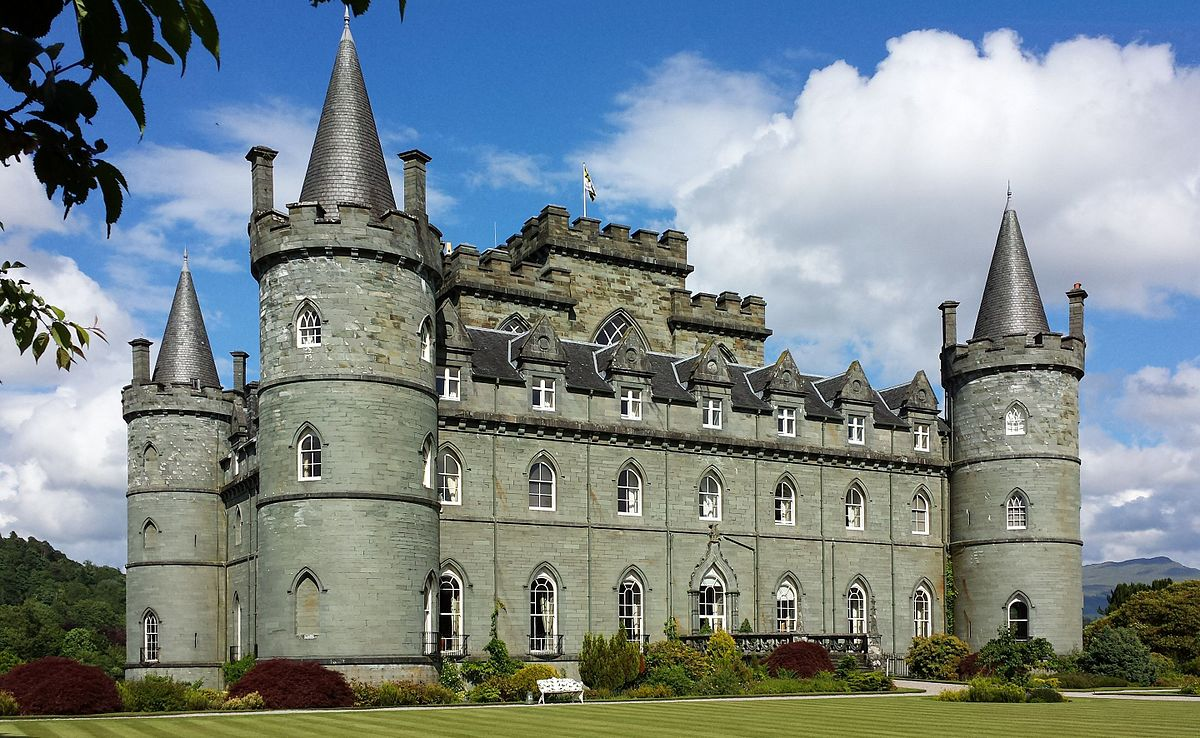 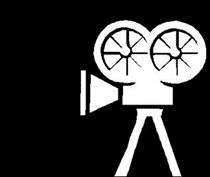 Grammar					Comparisons
BIG		             BIGGER			BIGGEST

Comparison = Vergelijken
Uitleg op de volgende slides
Oefenen op Studiemeter
Voor extra oefening: kijk de clip op YouTube
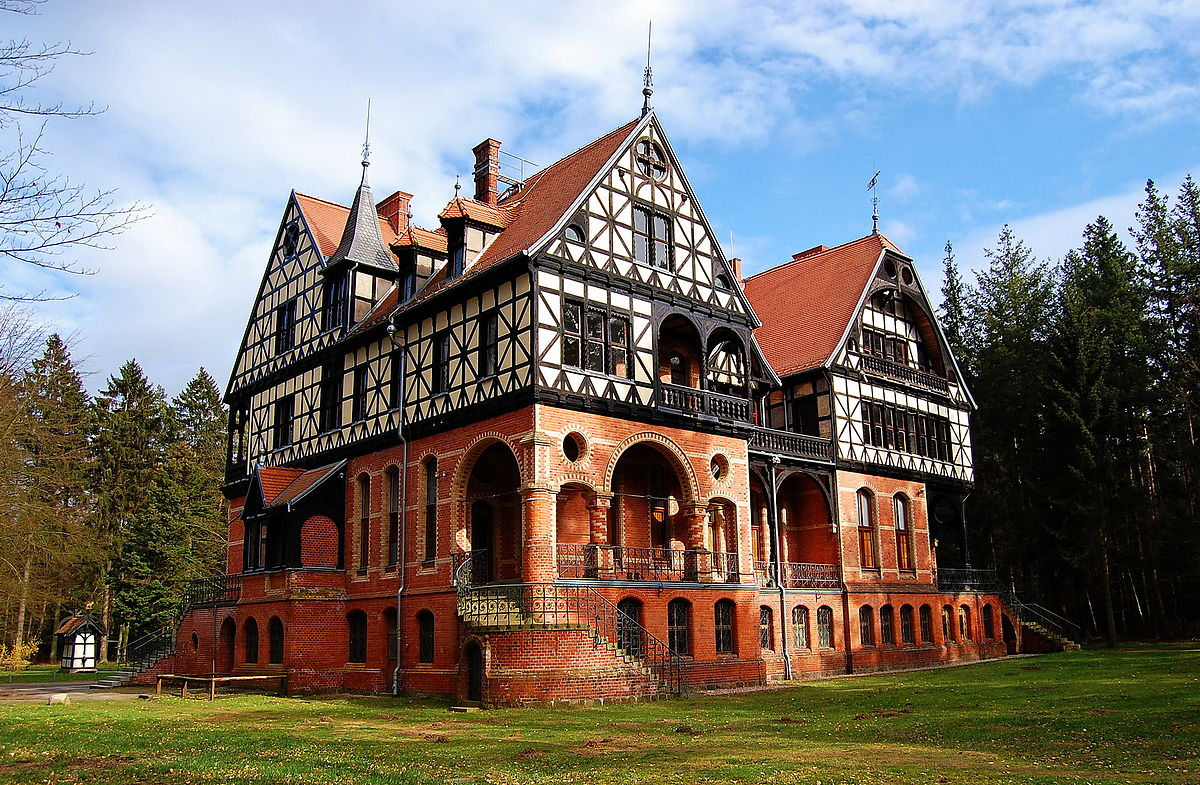 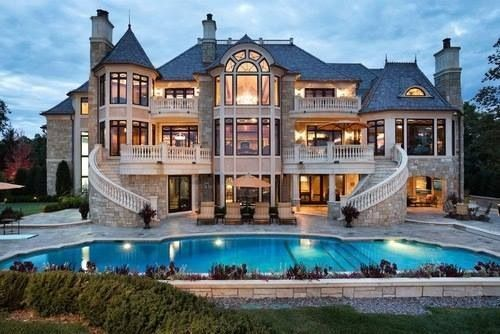 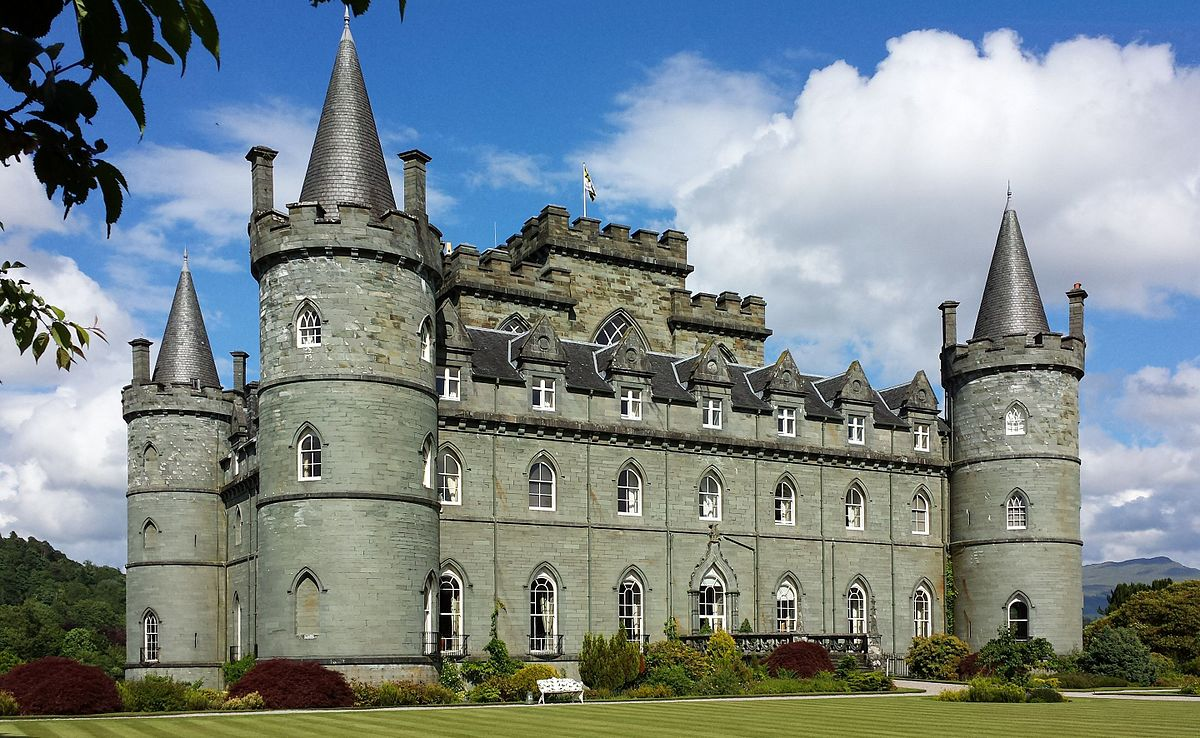 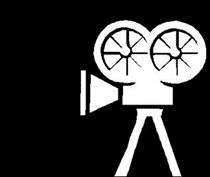 Grammar					Comparisons
Mooist
						Overtreffende trap
			          Mooier		Superlative degree
			 Vergrotende trap 	
	Mooi		Comparative degree
Basis (stellende) trap
Positive degree
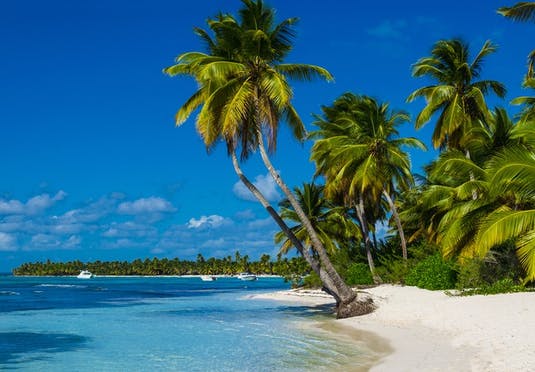 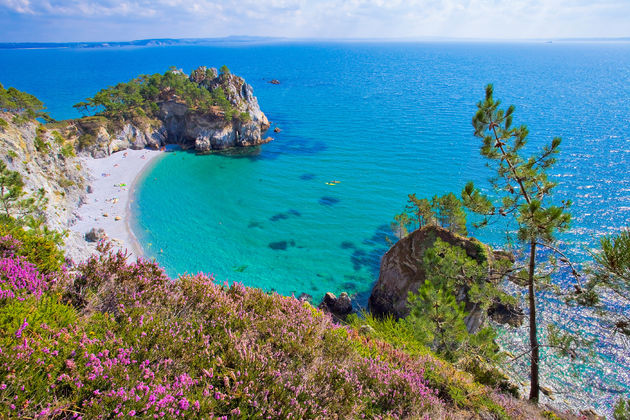 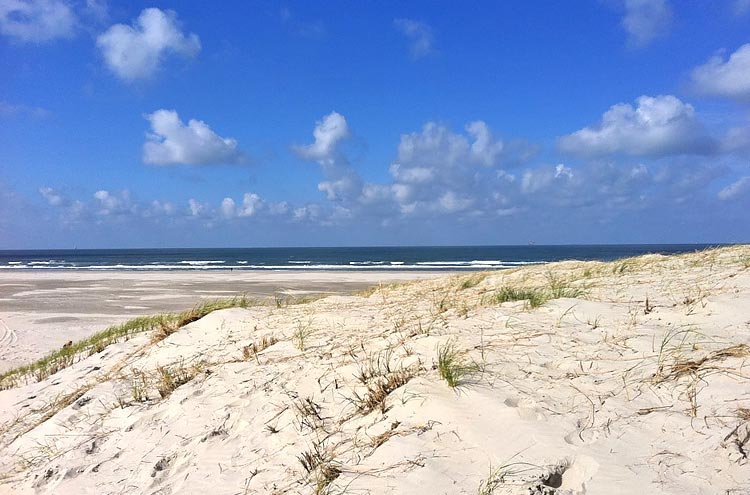 Grammar					Comparisons
Slow
						Sloth (o.003 m/h)
		           Garden snail (0,03 m/h)


     Starfish (o,o6)

						
						Overtreffende trap
			          			Superlative degree
			 Vergrotende trap 	
			Comparative degree
Basis (stellende) trap
Positive degree
   Slow				Slower			Slowest
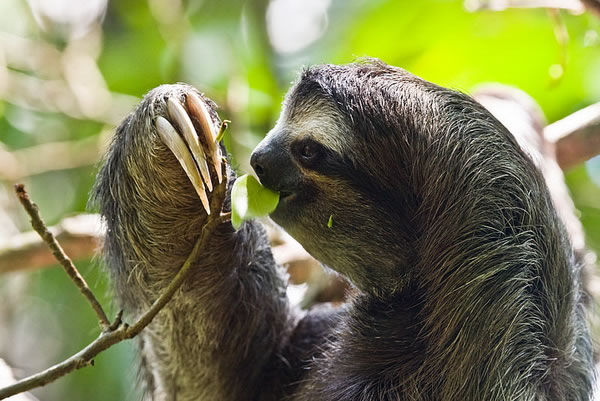 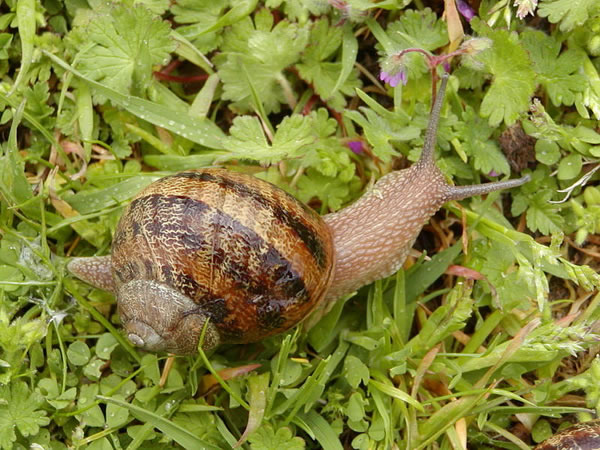 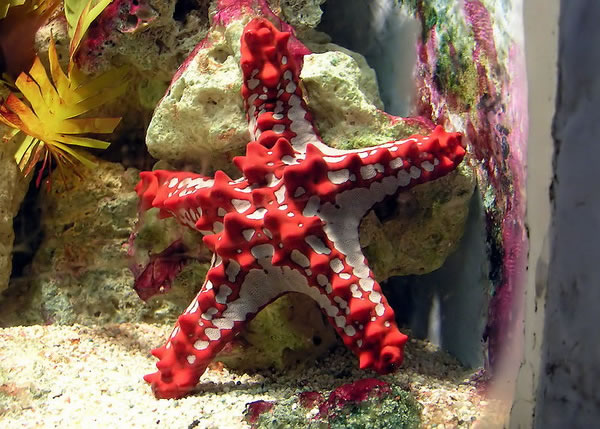 Grammar					Comparisons
Old





						

						Overtreffende trap
			          			Superlative degree
			 Vergrotende trap 	
			Comparative degree
Basis (stellende) trap
Positive degree
Old				Older			Oldest
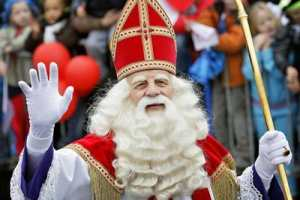 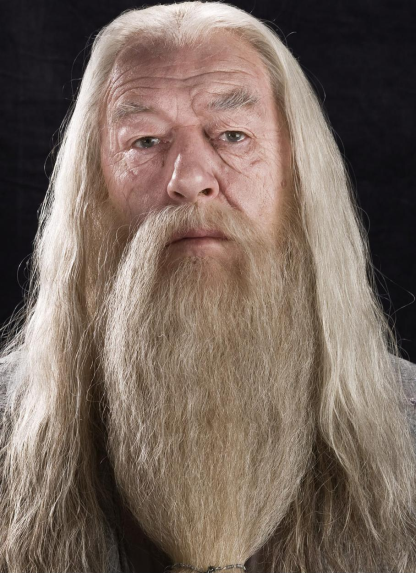 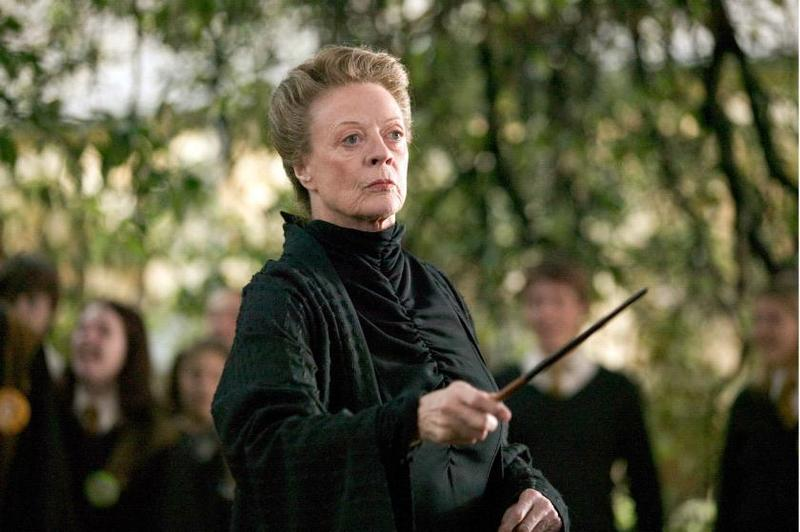 Grammar					Comparisons
Pretty
(according to 50 Cent)





						
						Overtreffende trap
			          			Superlative degree
			 Vergrotende trap 	
			Comparative degree
Basis (stellende) trap
Positive degree
	Pretty			Prettier			Prettiest
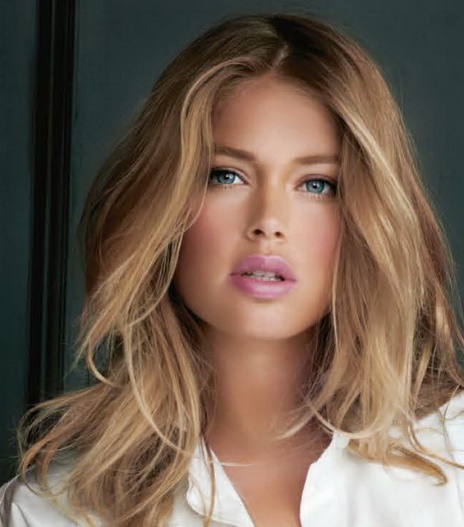 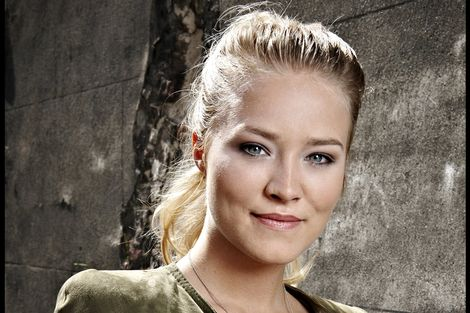 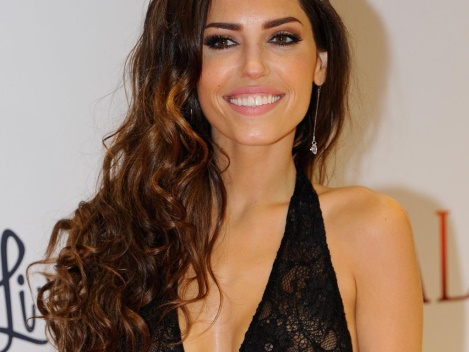 Grammar					Comparisons
Quiet






						
						Overtreffende trap
			          			Superlative degree
			 Vergrotende trap 	
			Comparative degree
Basis (stellende) trap
Positive degree
	Quiet		Quieter / More Quiet	Quietest / Most Quiet
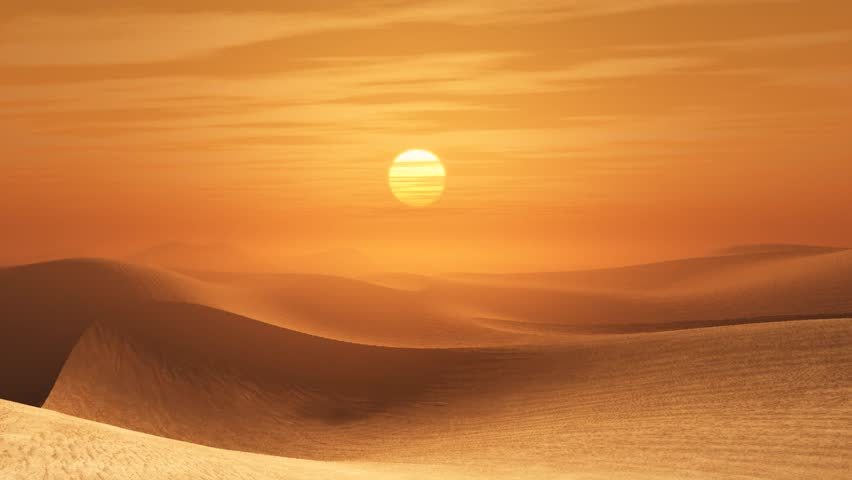 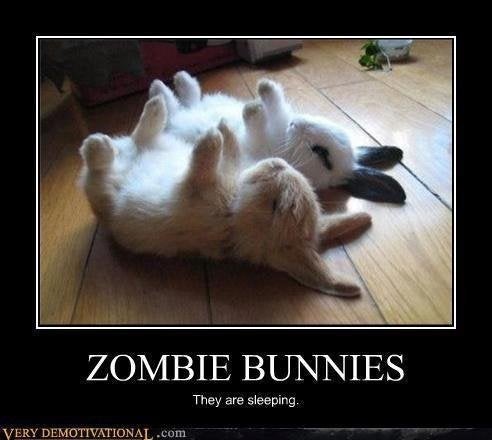 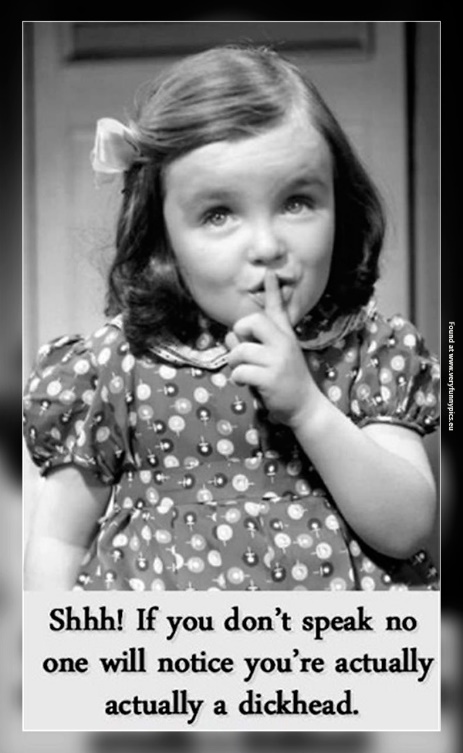 Grammar					Comparisons
Powerful






						
						Overtreffende trap
			          			Superlative degree
			 Vergrotende trap 	
			Comparative degree
Basis (stellende) trap
Positive degree
     Powerful		More powerful		Most powerful
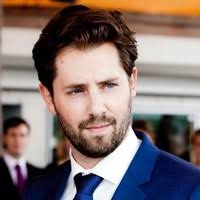 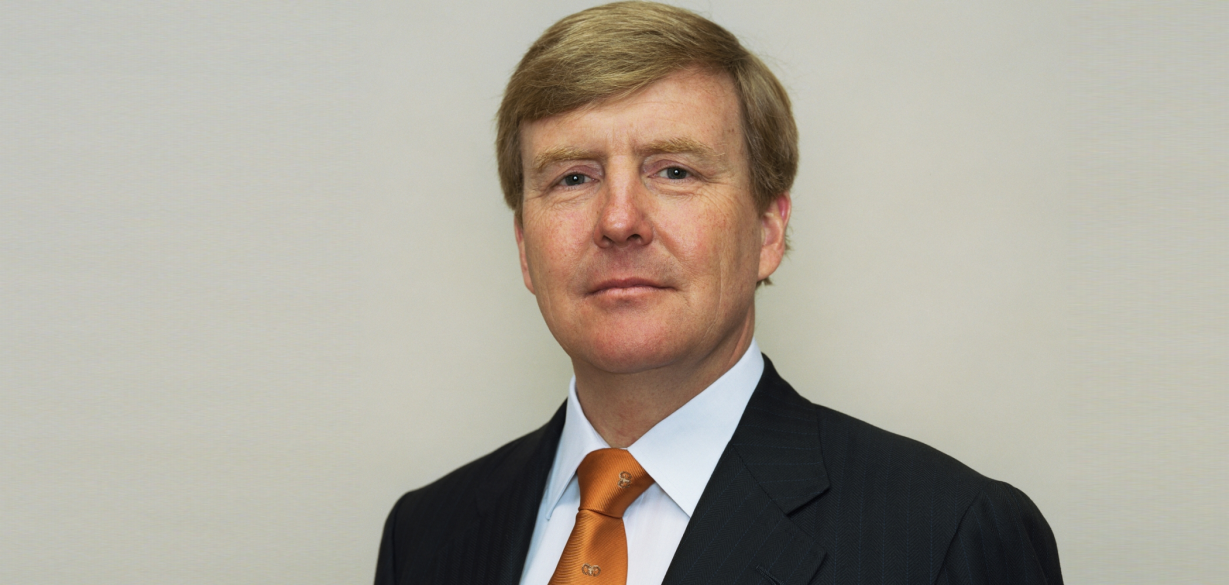 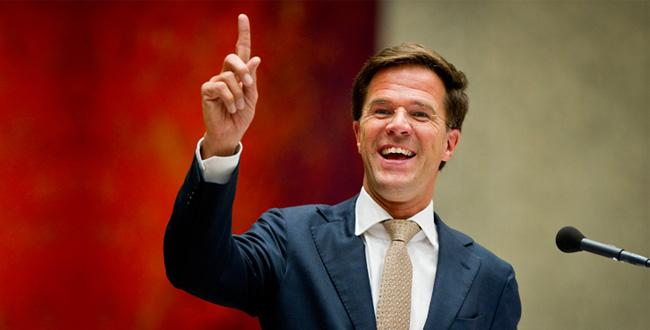 Grammar					Comparisons
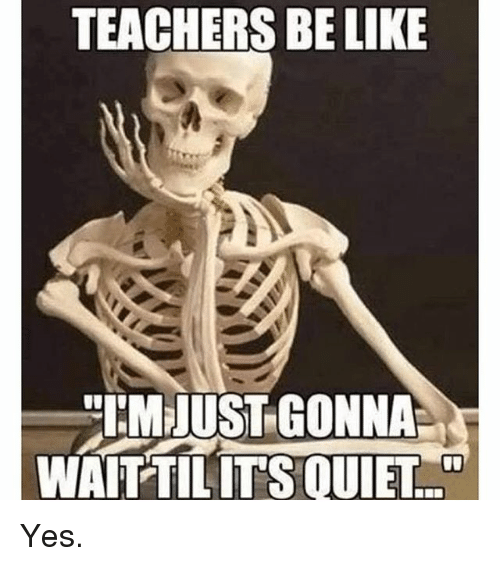 Difficult






						
						Overtreffende trap
			          			Superlative degree
			 Vergrotende trap 	
			Comparative degree
Basis (stellende) trap
Positive degree
     Difficult		More difficult		   Most difficult
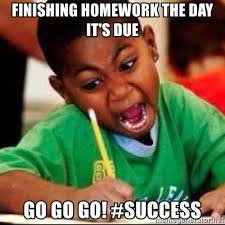 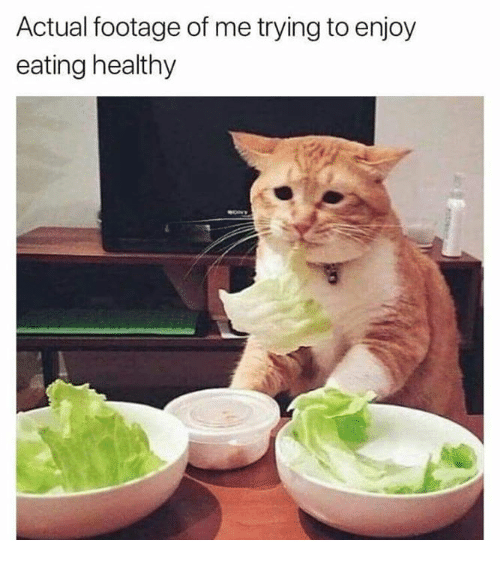 Grammar					Comparisons
Degrees of comparison	
Trappen van vergelijking
Woorden met 1 lettergreep		+ er		+est
Woorden met 2 lettergrepen	+ er / more	+ est/ most
Woorden met 3 (+) lettergrepen	+ more		+ most

					        Oldest / Prettiest / Most powerful
		
		         Older / Prettier / More powerful	 Overtreffende trap 
						 Superlative degree 	
			Vergrotende trap 
    Old / Pretty / Powerful  	 Comparative degree 			 	

Basis (stellende) trap
Positive degree
Grammar					Comparisons
Exceptions to the rule
Uitzonderingen op de regel
Good – Better – Best
Bad – Worse – Worst
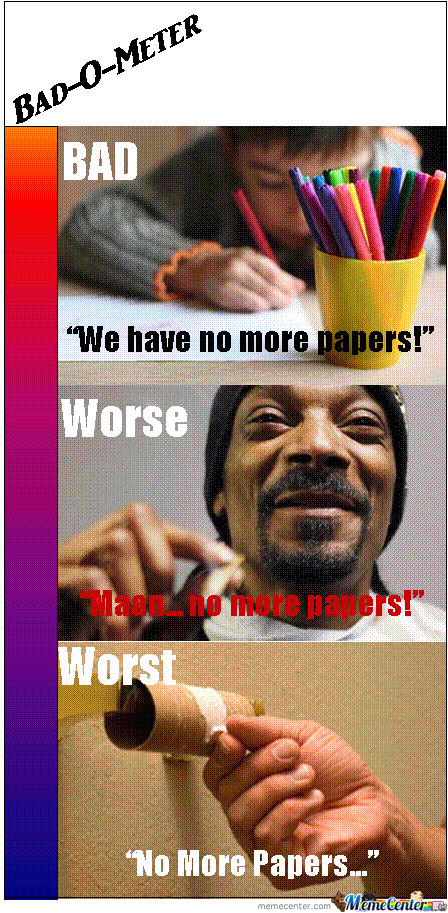 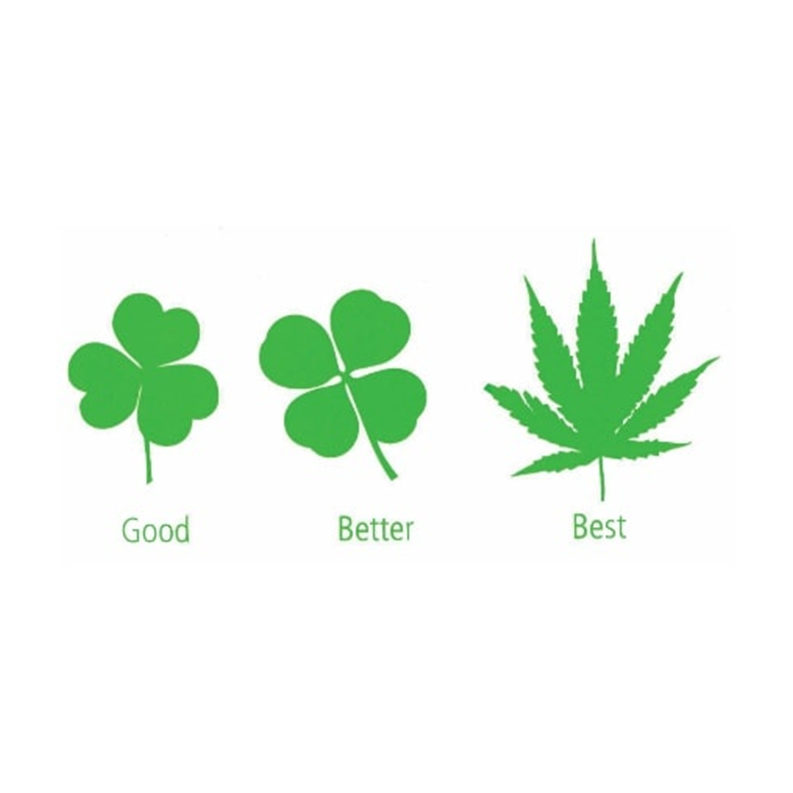 Prepositions
Voorzetsels
Prepositions - Voorzetsels
Give me examples of prepositions please
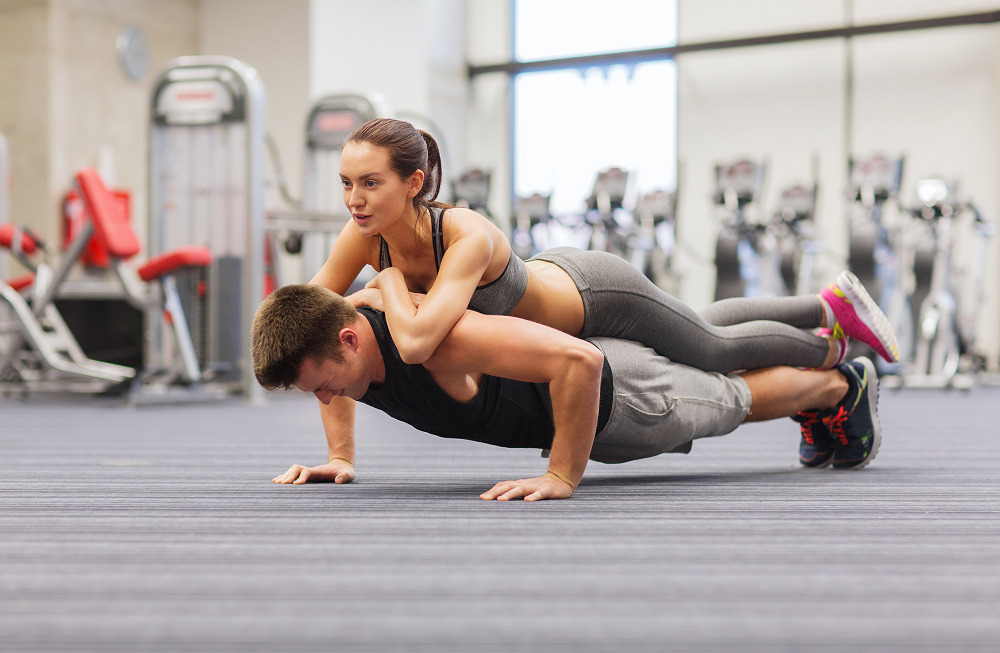 Prepositions - Voorzetsels
What are prepositions?
Place 
Direction 
Time

In andere woorden:
Waar iets is
Welke kant het op gaat
Wanneer iets gebeurd
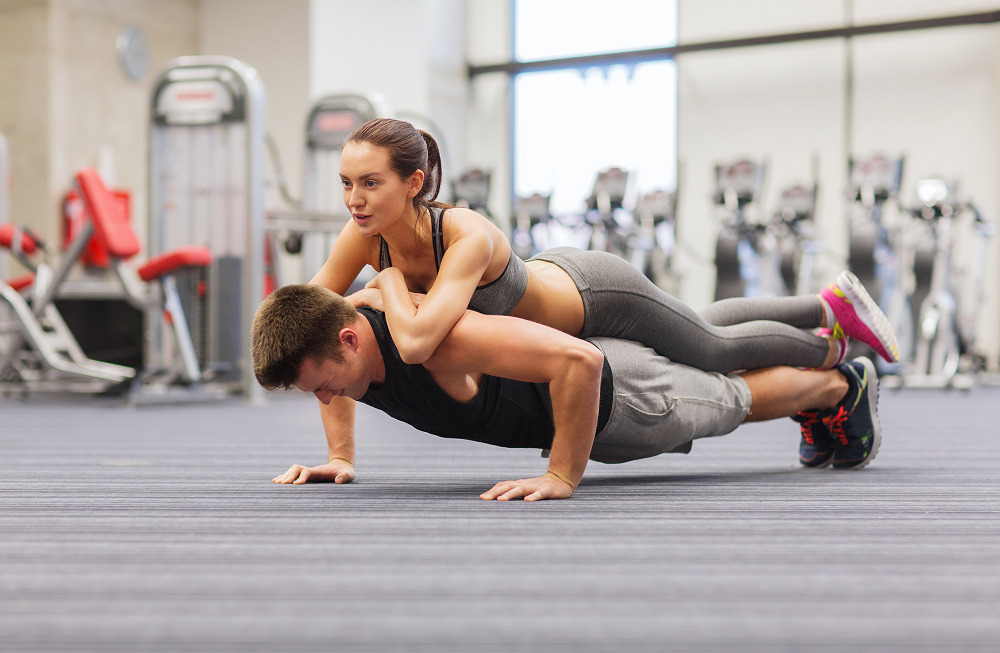 Prepositions – Voorzetsels
Exercise A 
You already know many prepositions
Underline the ones in the sentences
Take 2 minutes then we check them
Prepositions – Voorzetsels
Explanation

Learn by heart
Not always just a translation
Silly mistakes!




Practice online
https://www.ego4u.com/en/cram-up/grammar/prepositions
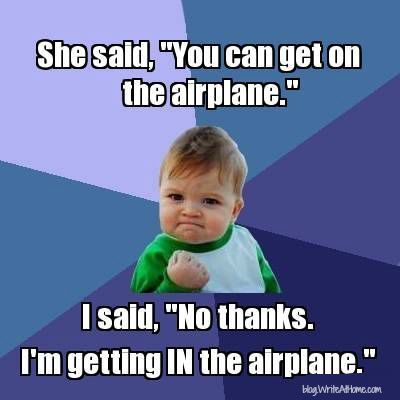